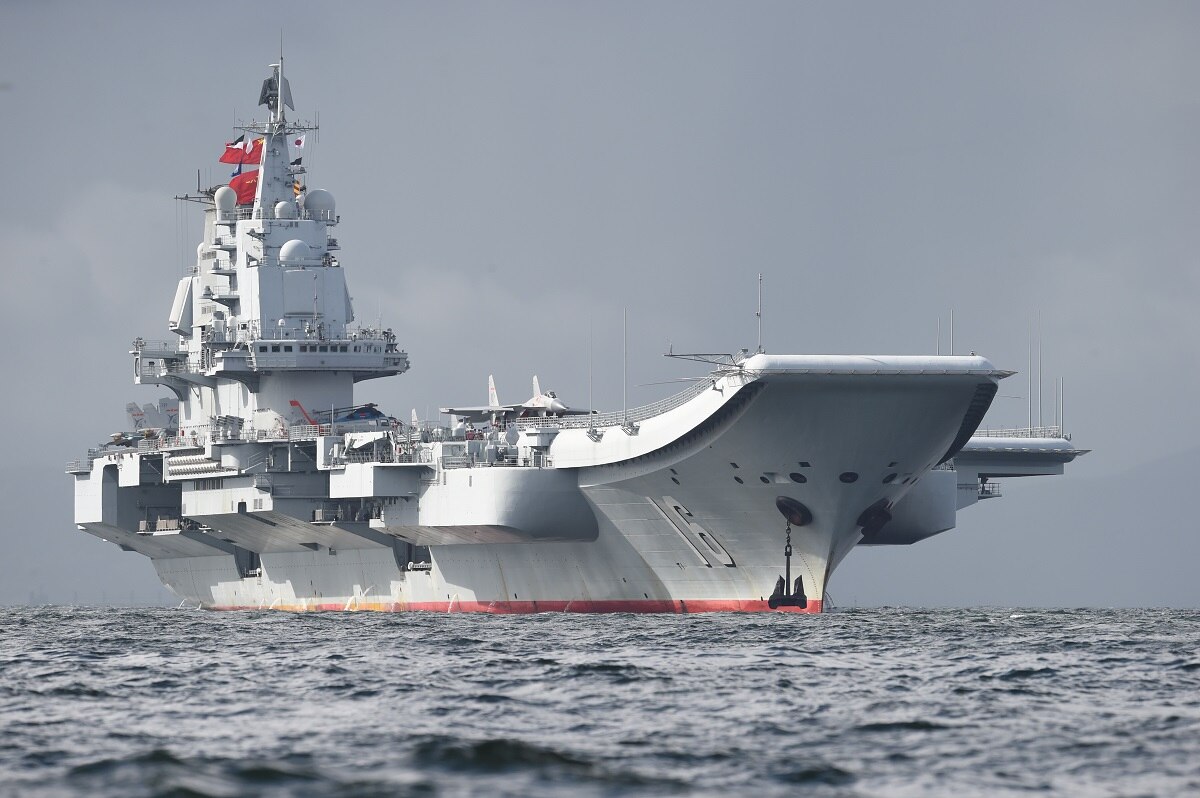 The Chinese government should expand its control over the Asia.
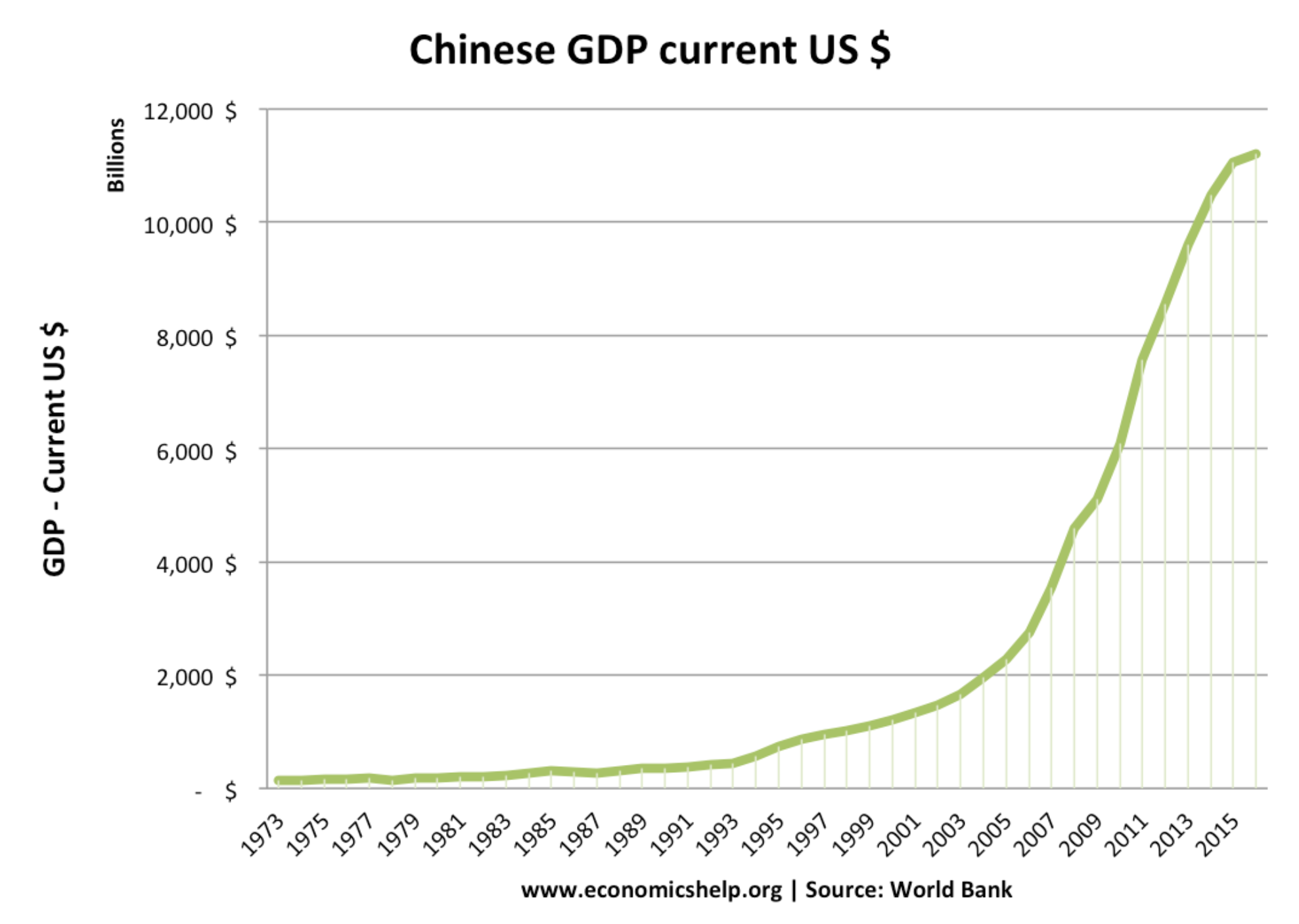 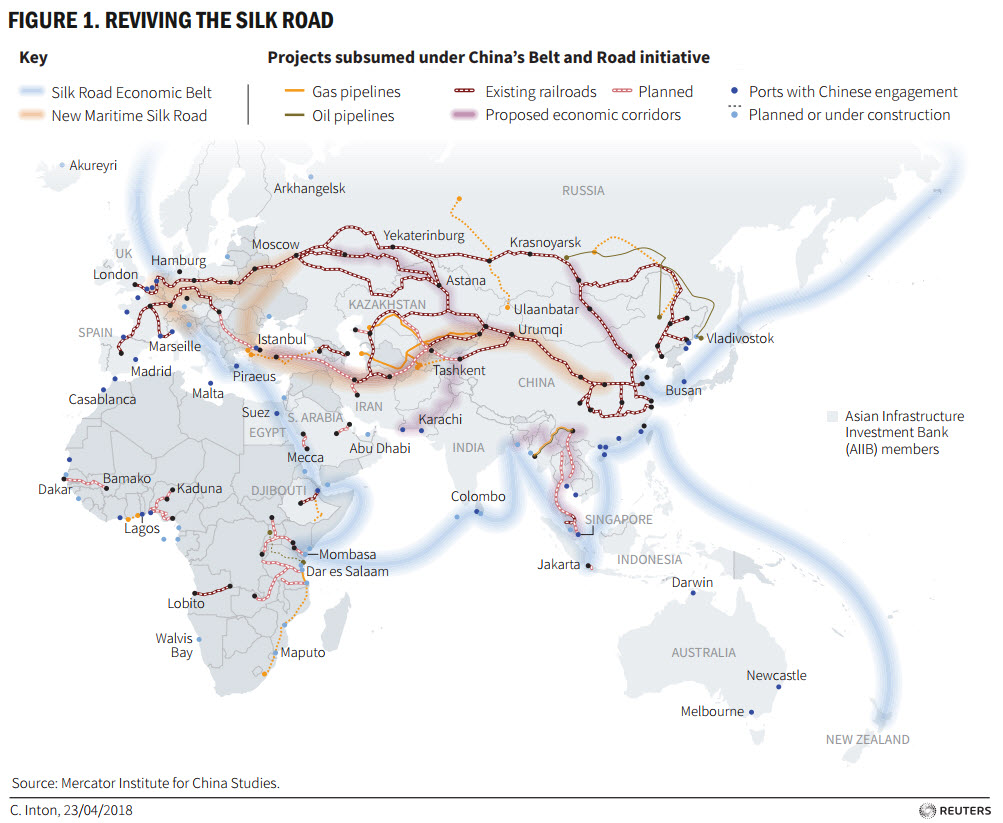 BRI: ‘new silk road’
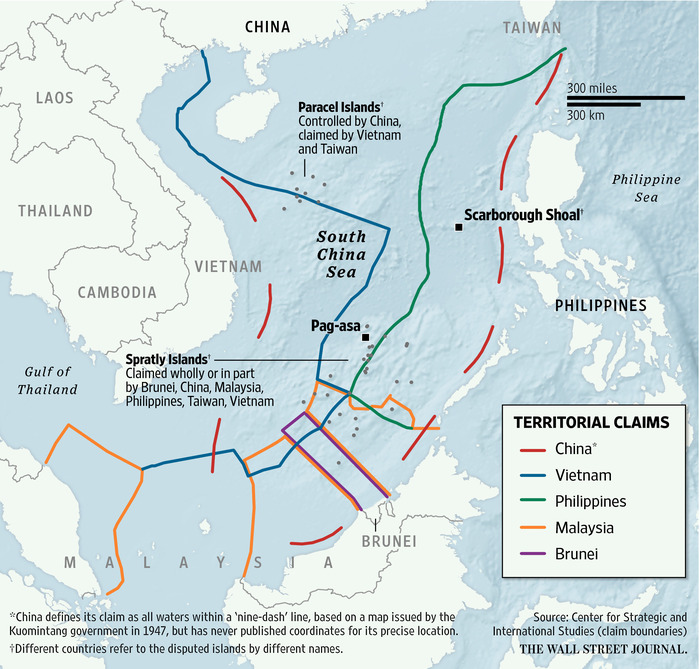 South China Sea: expansion &disputes
SCS 1
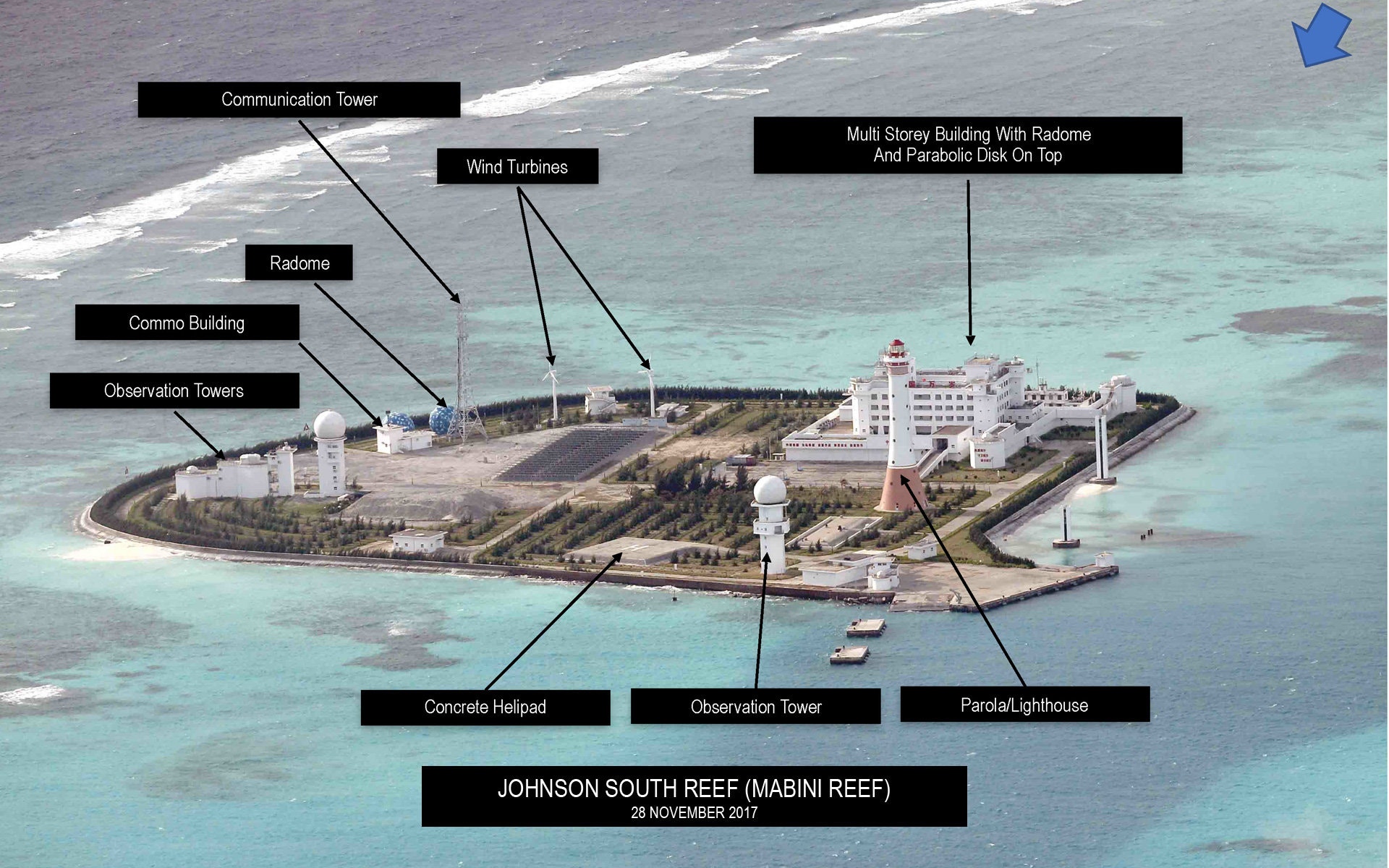 SCS 2
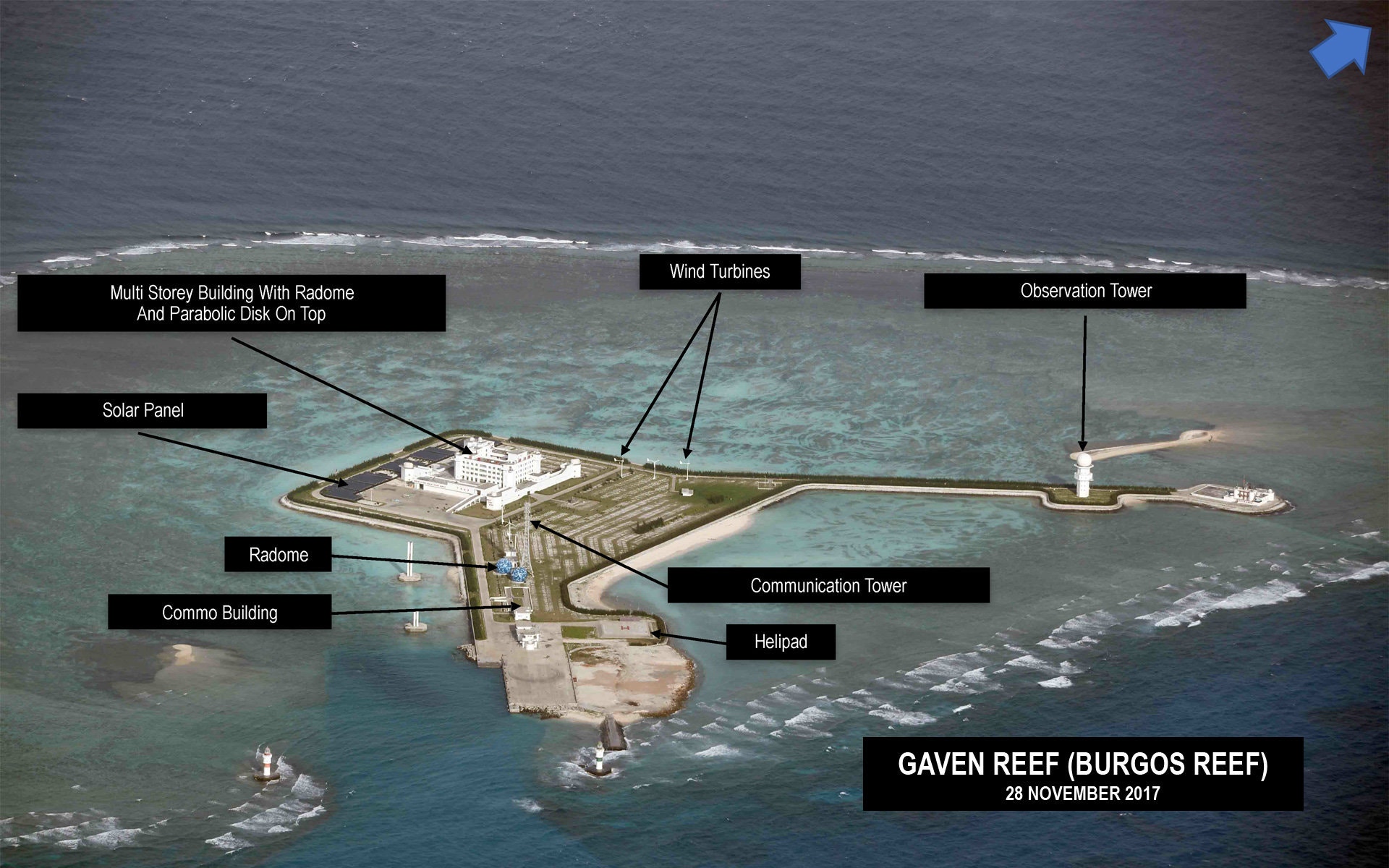 SCS 3
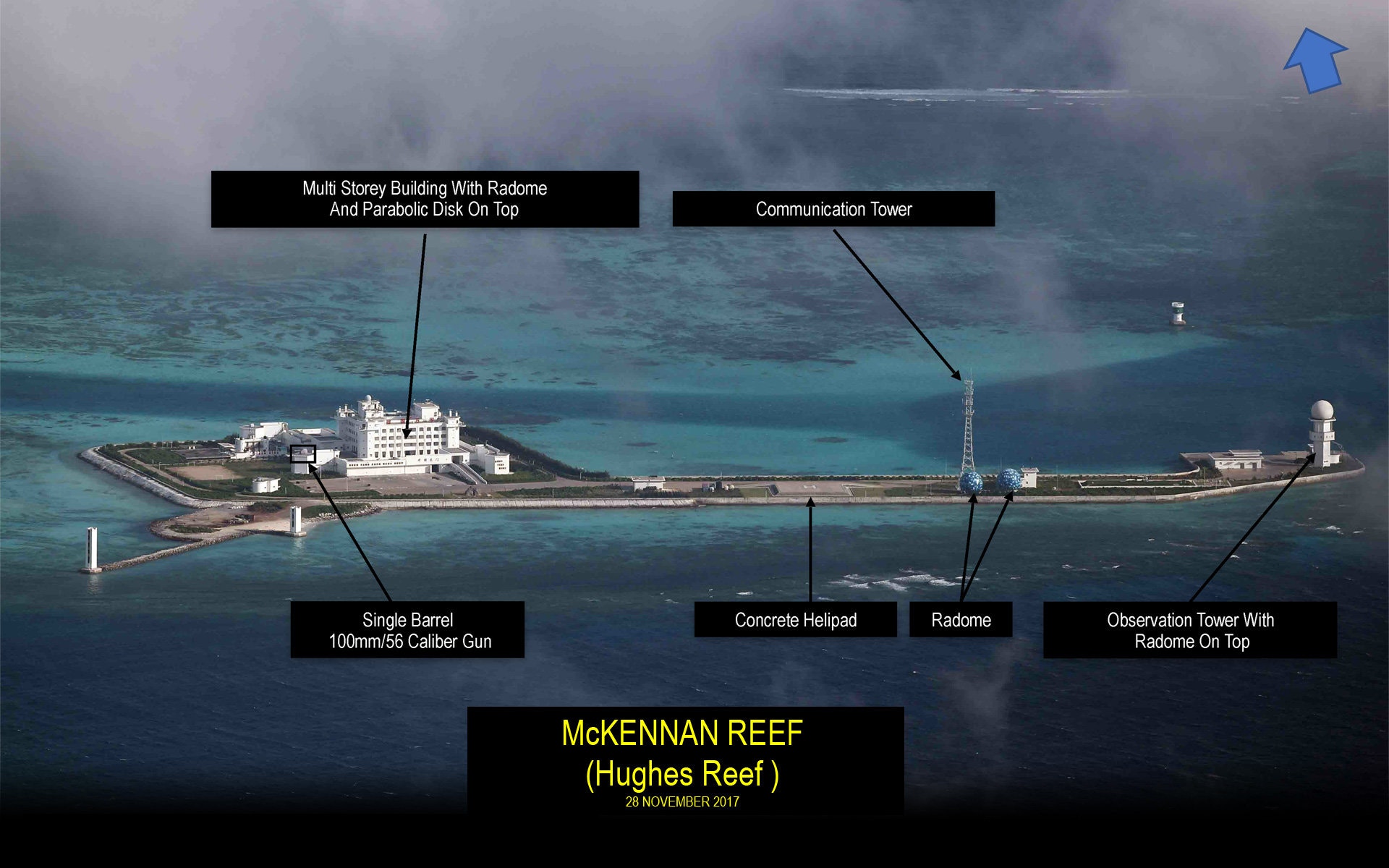 Pro 1: Communist/Chinese Values Good
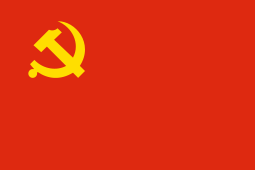 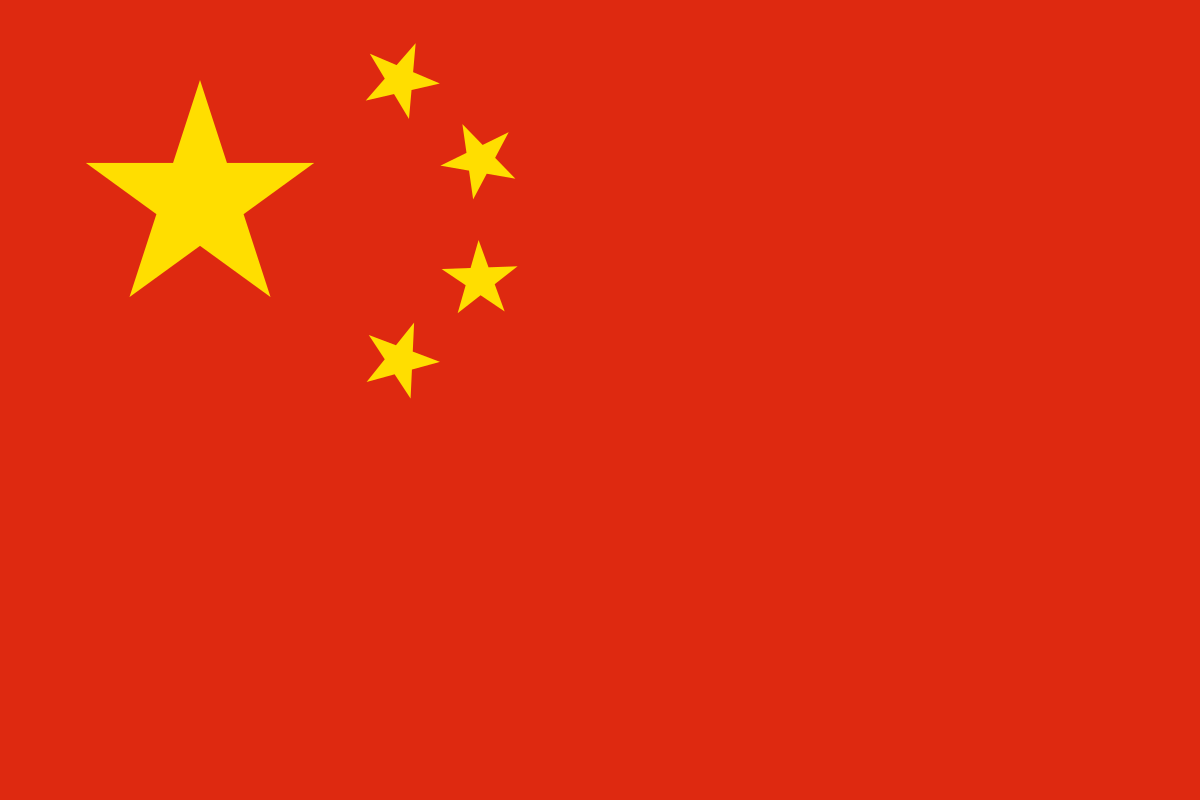 Pro 2: Regional Stability
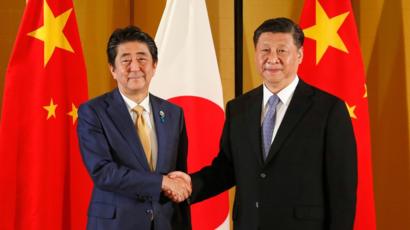 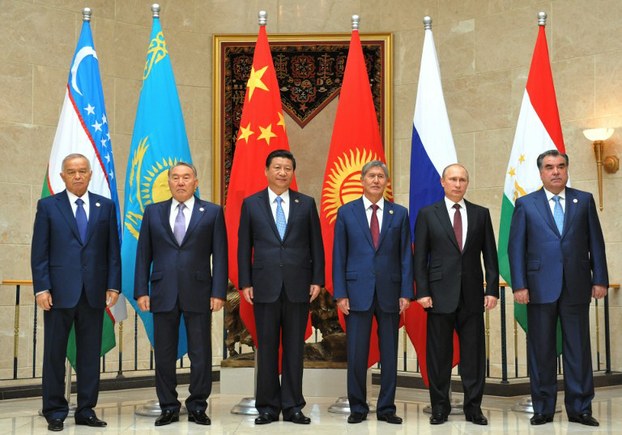 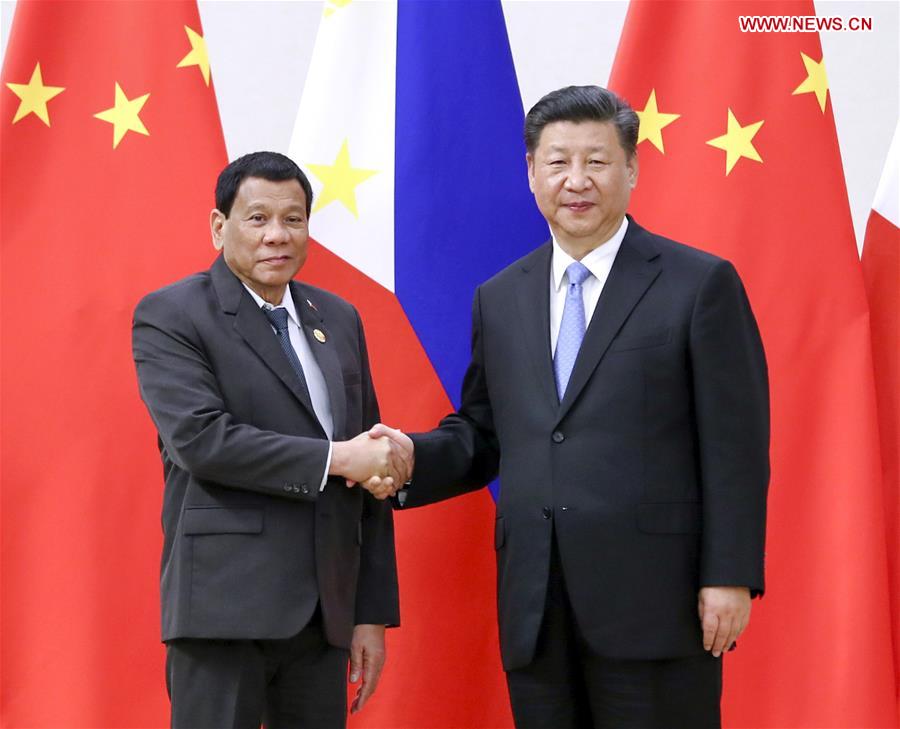 Pro 3: Integrated Trade
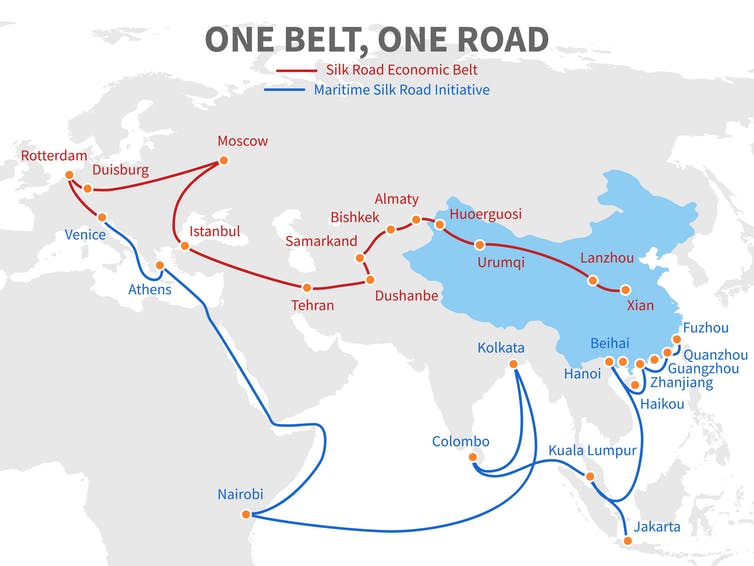 Con 1: CCP Values Bad
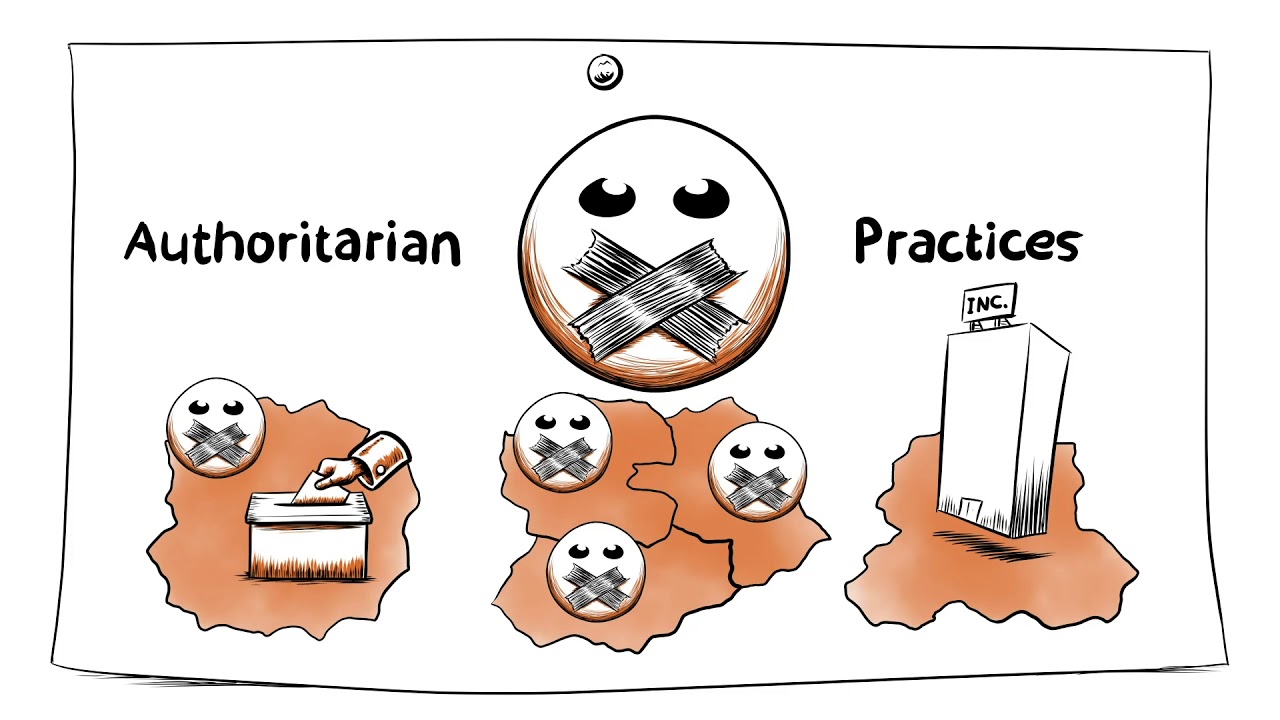 Con 2: Surveillance Bad
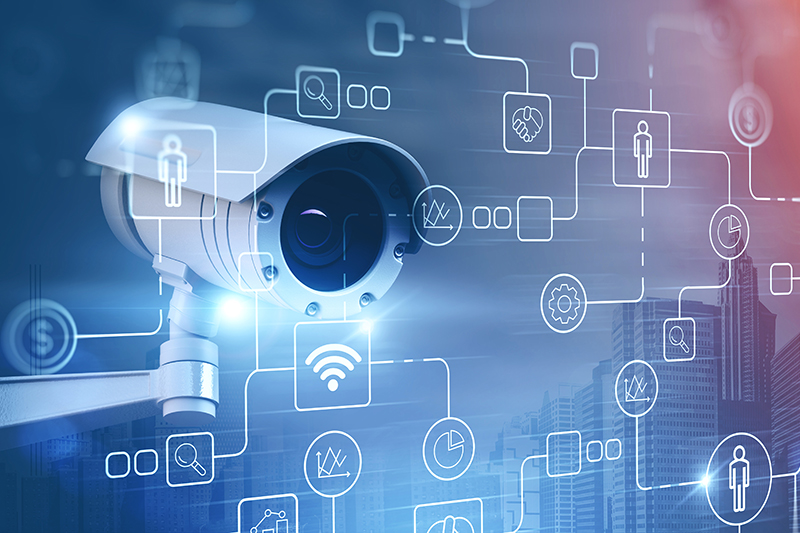 Con 3: Conflict with USA
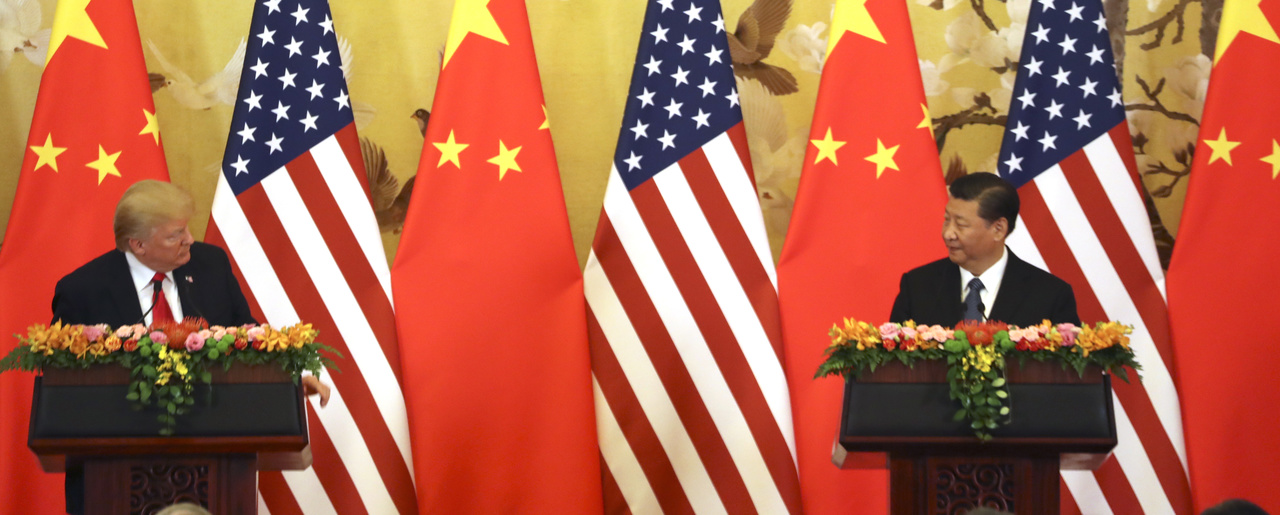